Bike Lane Maintenance Treatments
Deschutes County Road Department

2016 OACES CHIP SEAL WORKSHOP
December 07, 2016



Chris Doty, Director
Tom Shamberger, Operations Division Manager
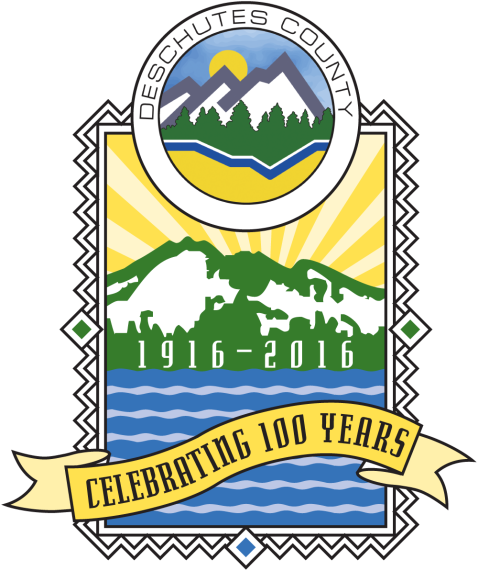 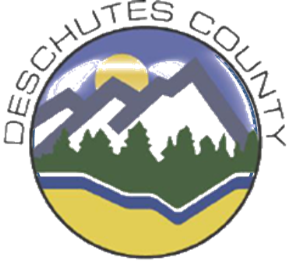 Road DepartmentMission Statement
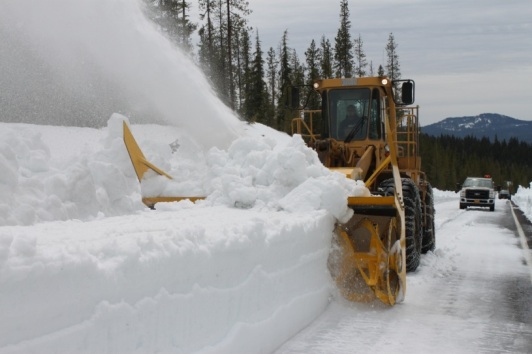 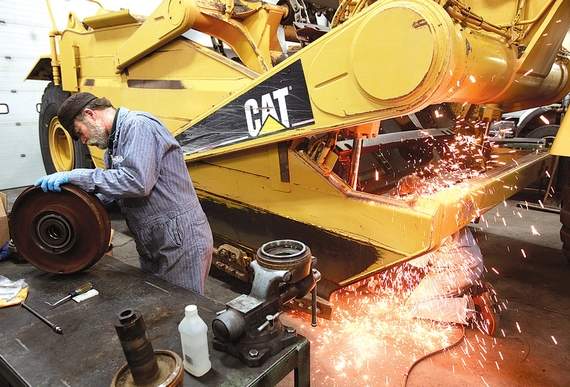 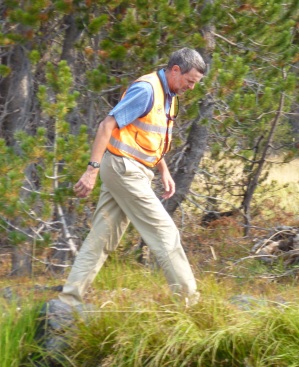 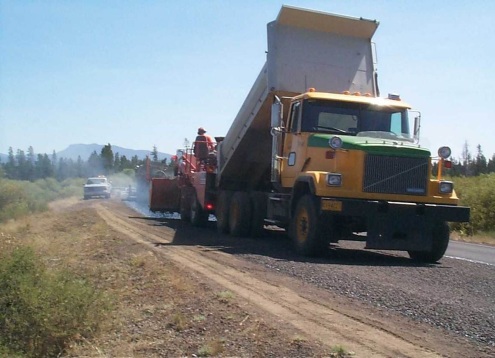 We strive to maintain the quality and improve the experience for all users of the Deschutes County transportation system.
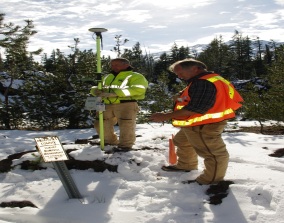 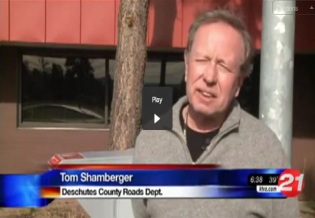 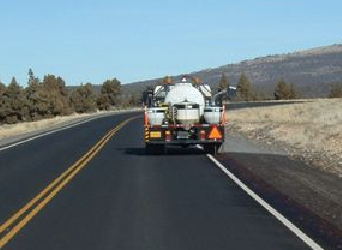 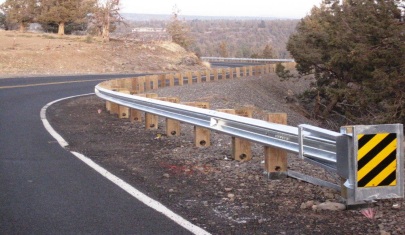 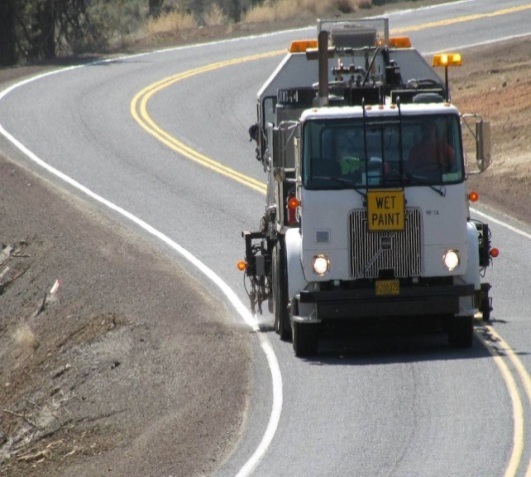 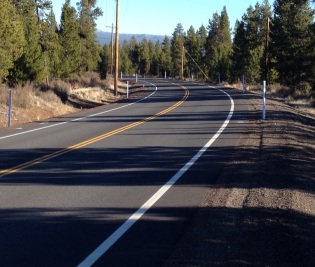 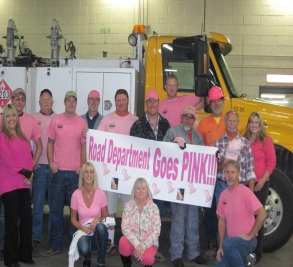 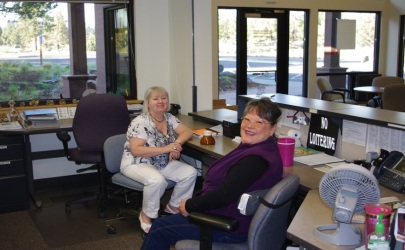 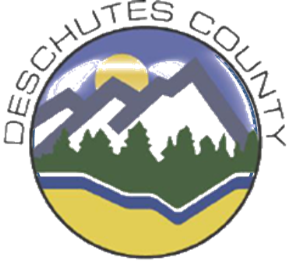 Cross-section of a Chip Seal
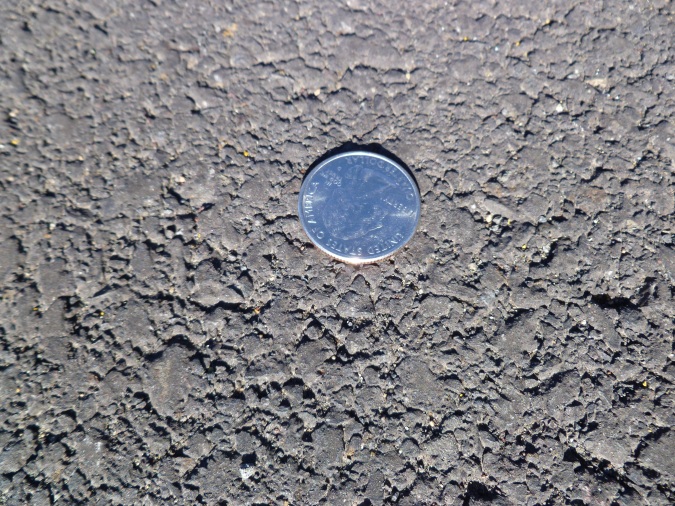 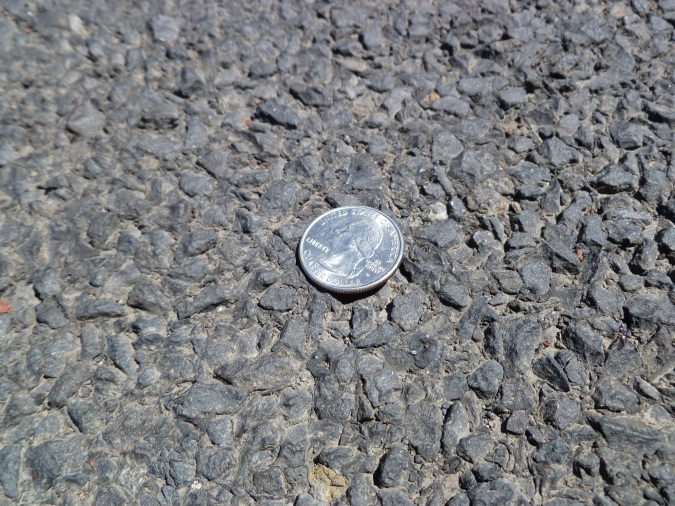 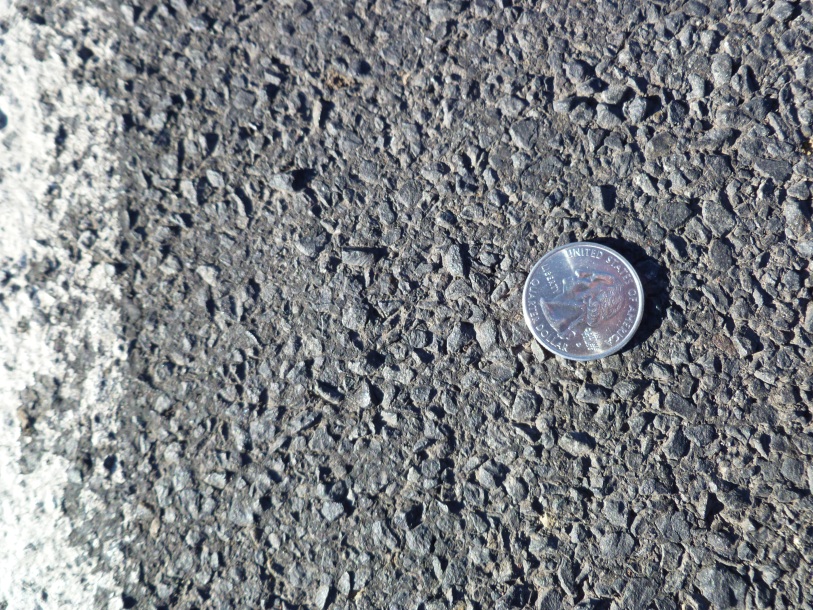 New Asphalt
3/8” Coated Chip Seal
1/4” Coated Chip Seal
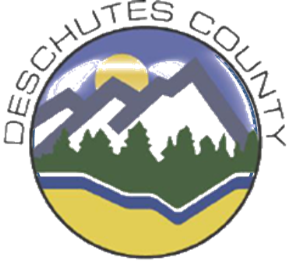 Past trial effort: Use of seal coat in bike lane
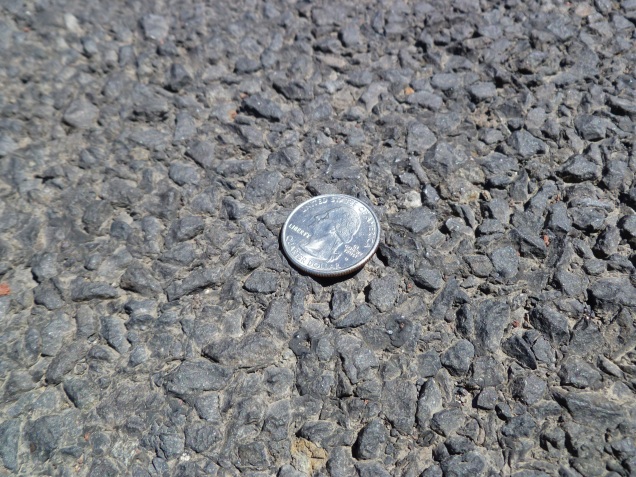 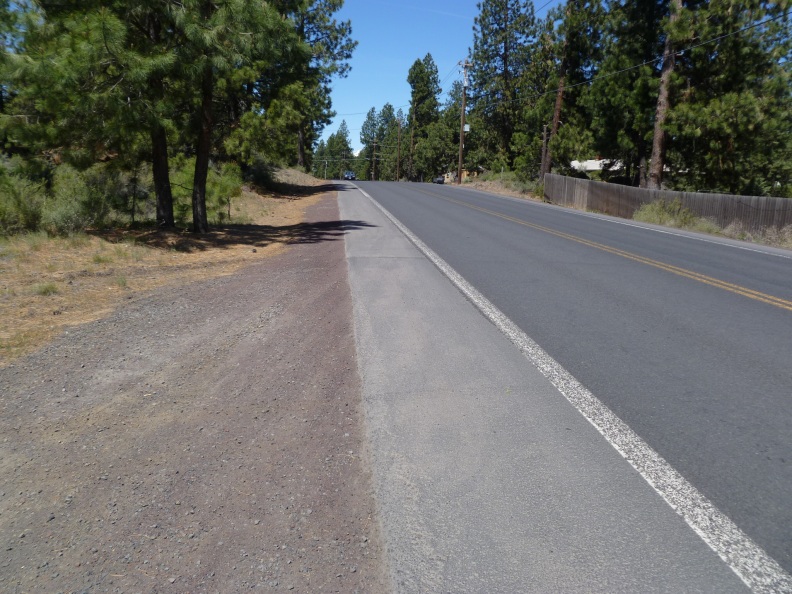 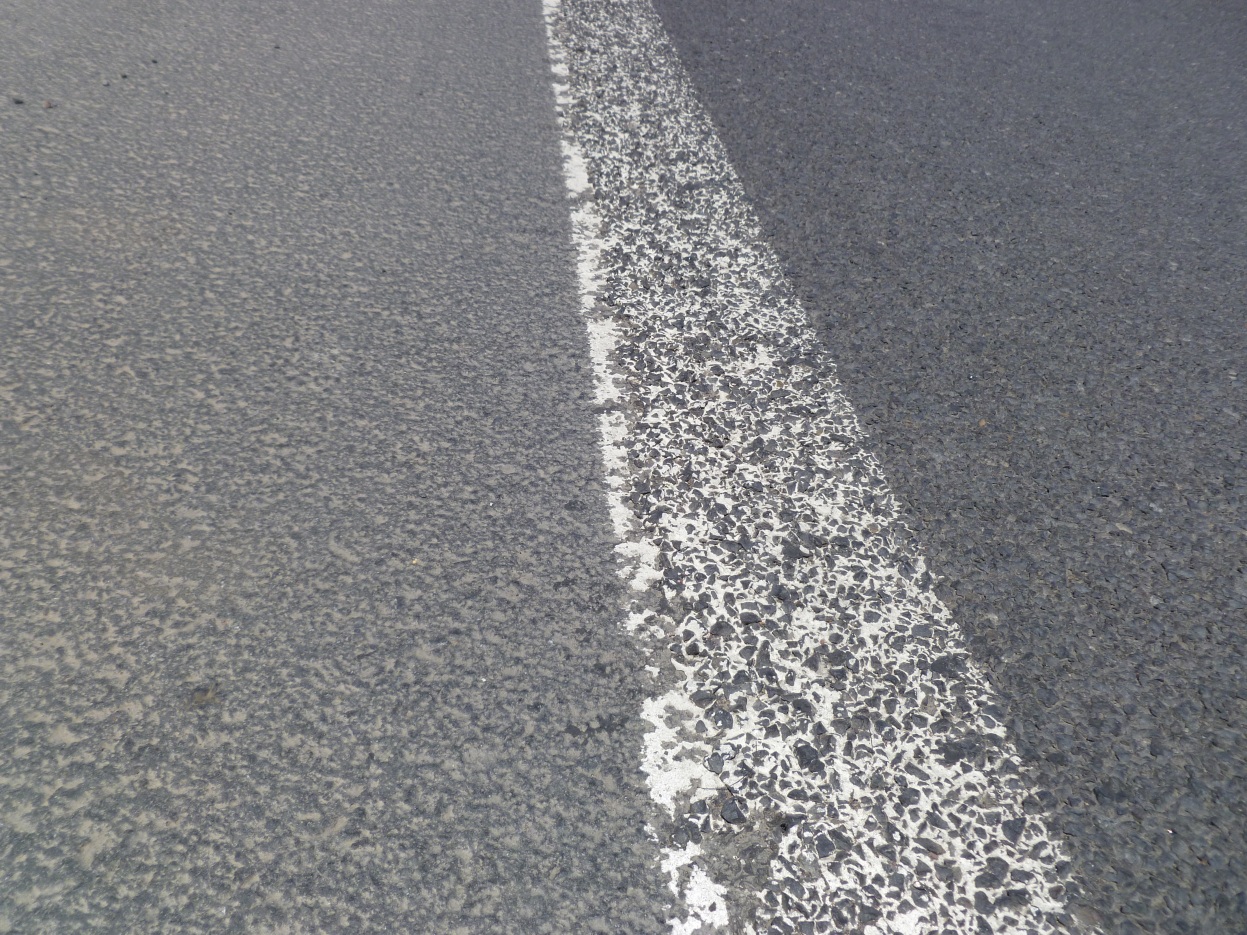 Carbon Seal®
Bike Lane
Baker Road, SE Bend Area
3/8” Chip Seal
Travel Lane
FY 11/12
Baker Road/China Hat Rd
Camp Polk Road

FY 12/13
Deschutes Market Road
Knott Road
Butler Market Road

FY 13/14
Old Bend Redmond Highway
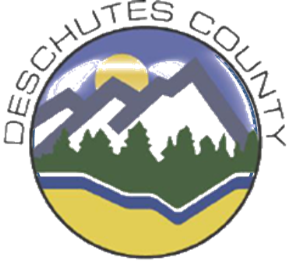 Deschutes County use of seal coat in bike lane
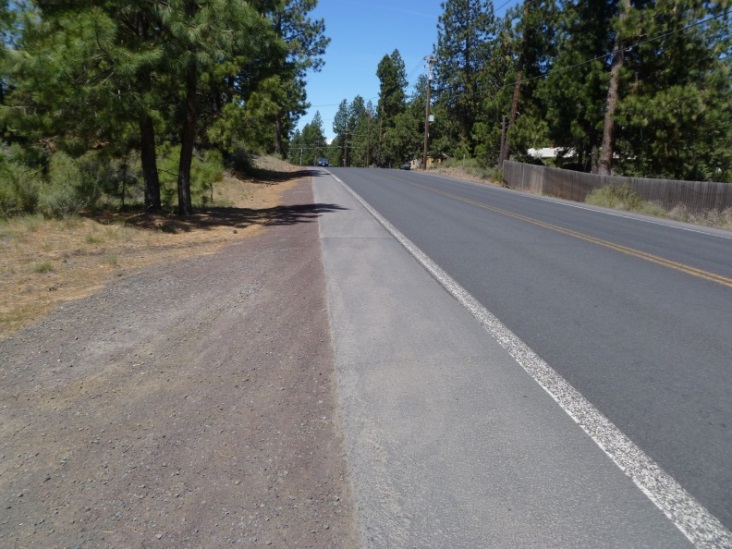 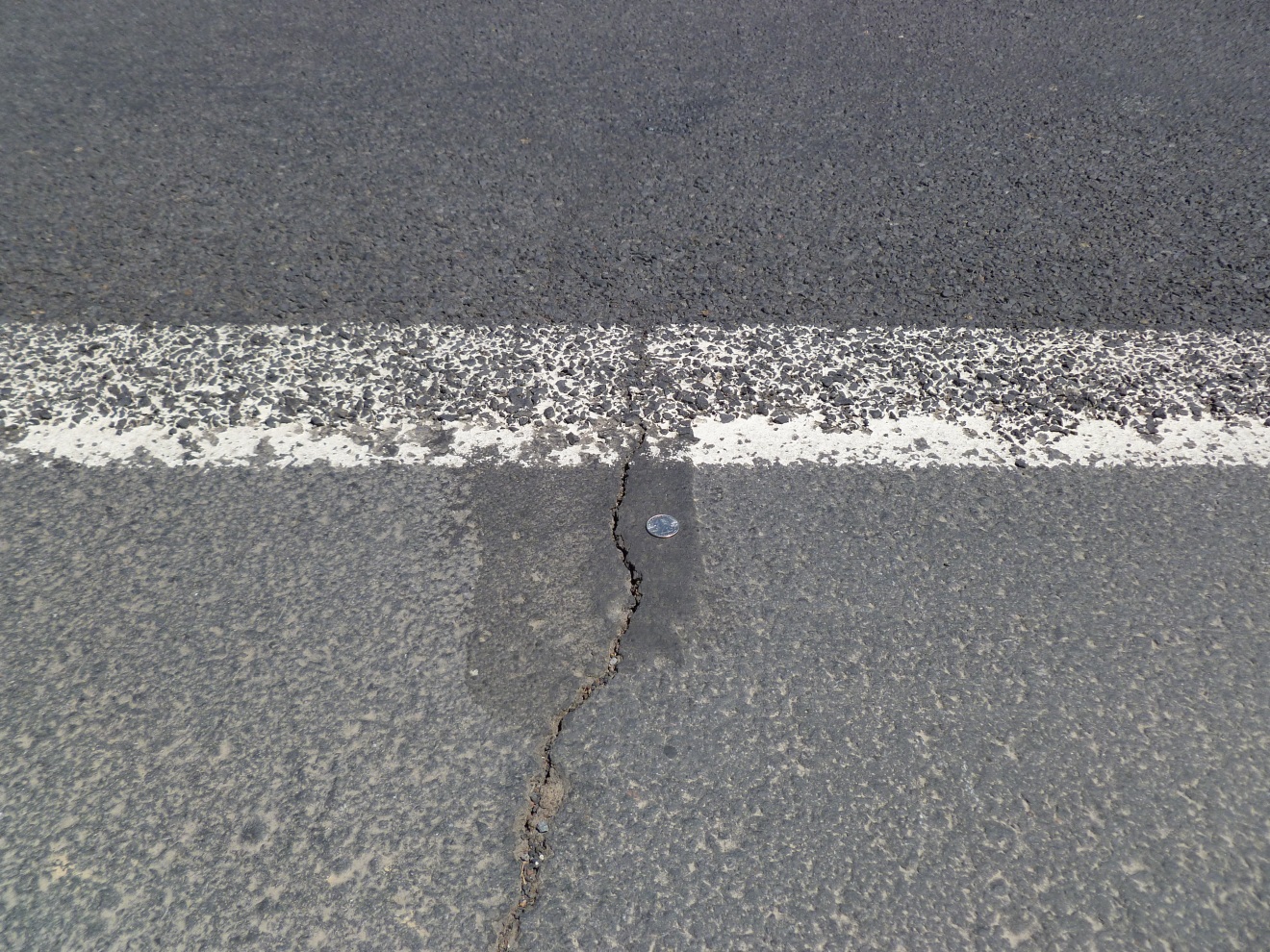 3/8” Chip Seal
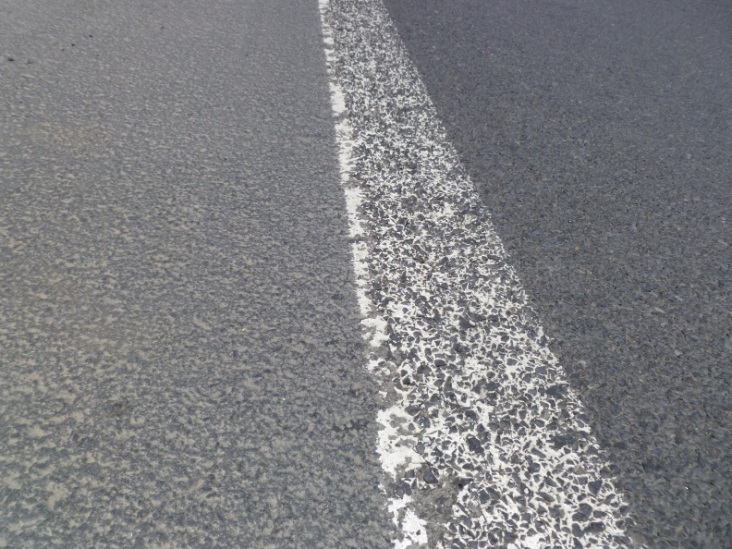 Carbon Seal®
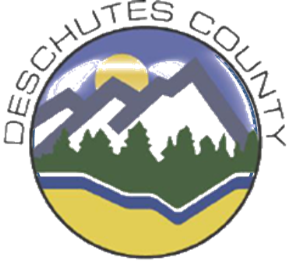 Current Bike LaneMaintenance Practices
1. Install smaller chip rock (1/4” minus) on all facilities with designated bike lanes (or where we can achieve width with lane narrowing on high use cycling routes).

2. Reduce lane width to 11’ (from 12’+) on all striped facilities (unless high truck volume or existing 5-foot bike lane)
Johnson Road Treatment
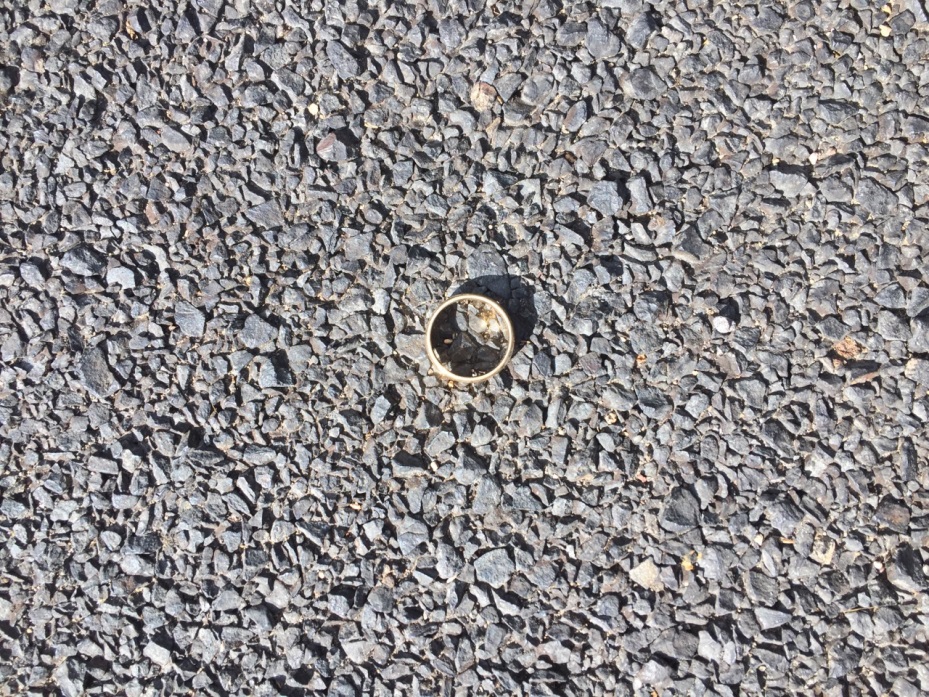 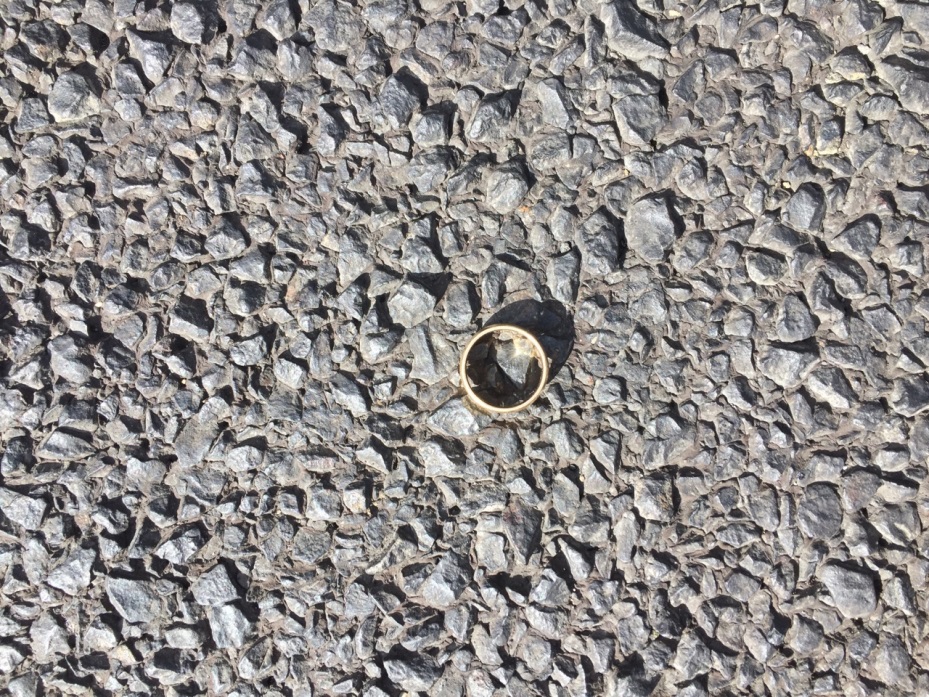 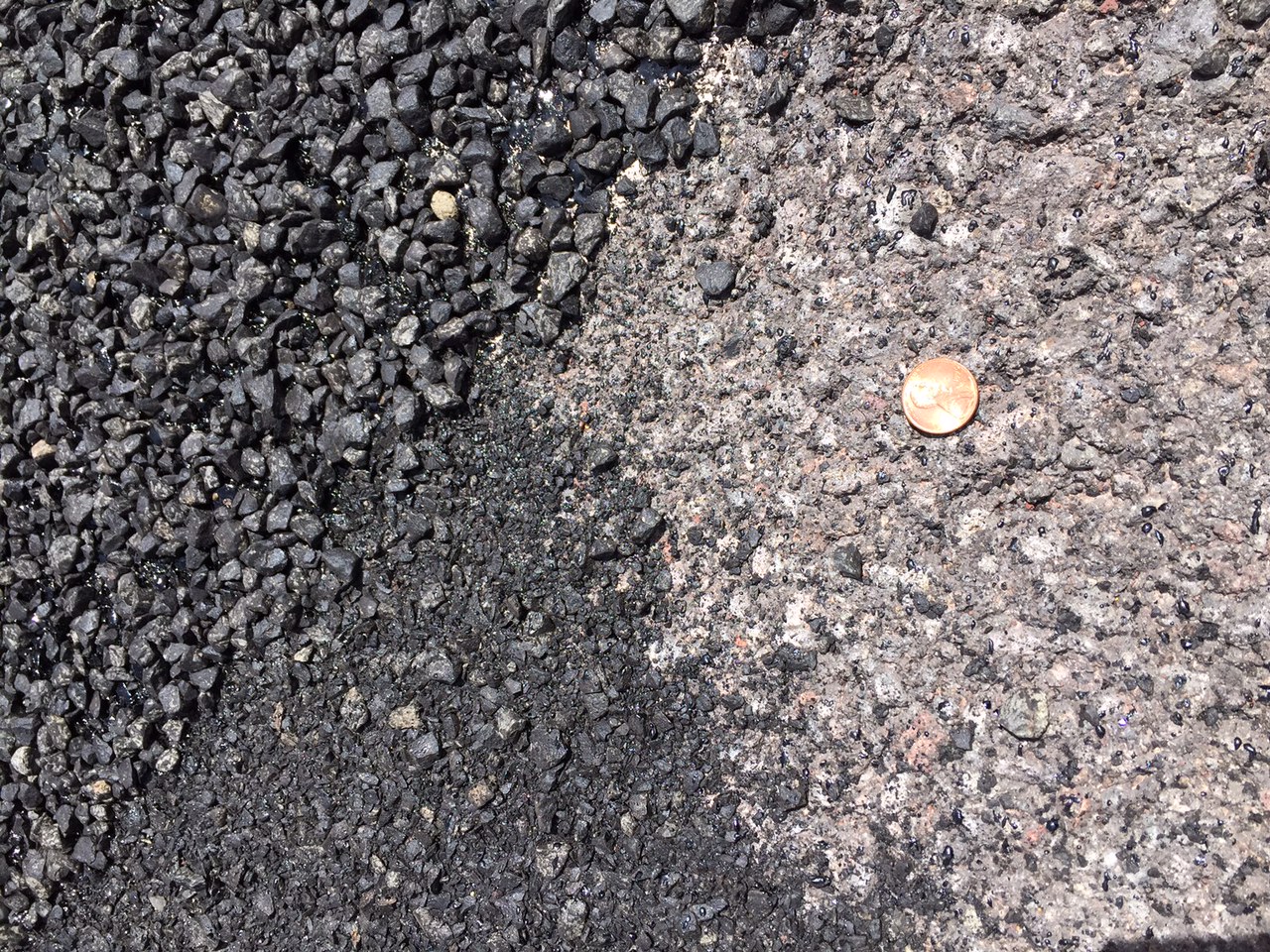 TRAVEL LANE CHIP SEAL
EXISTING ASPHALT
BIKE LANE CHIP SEAL
Johnson Road Lane Treatment
with ¼” - #10 chip rock.
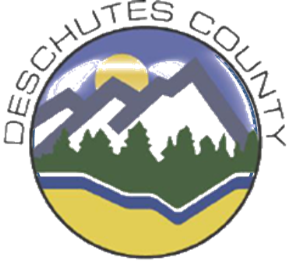 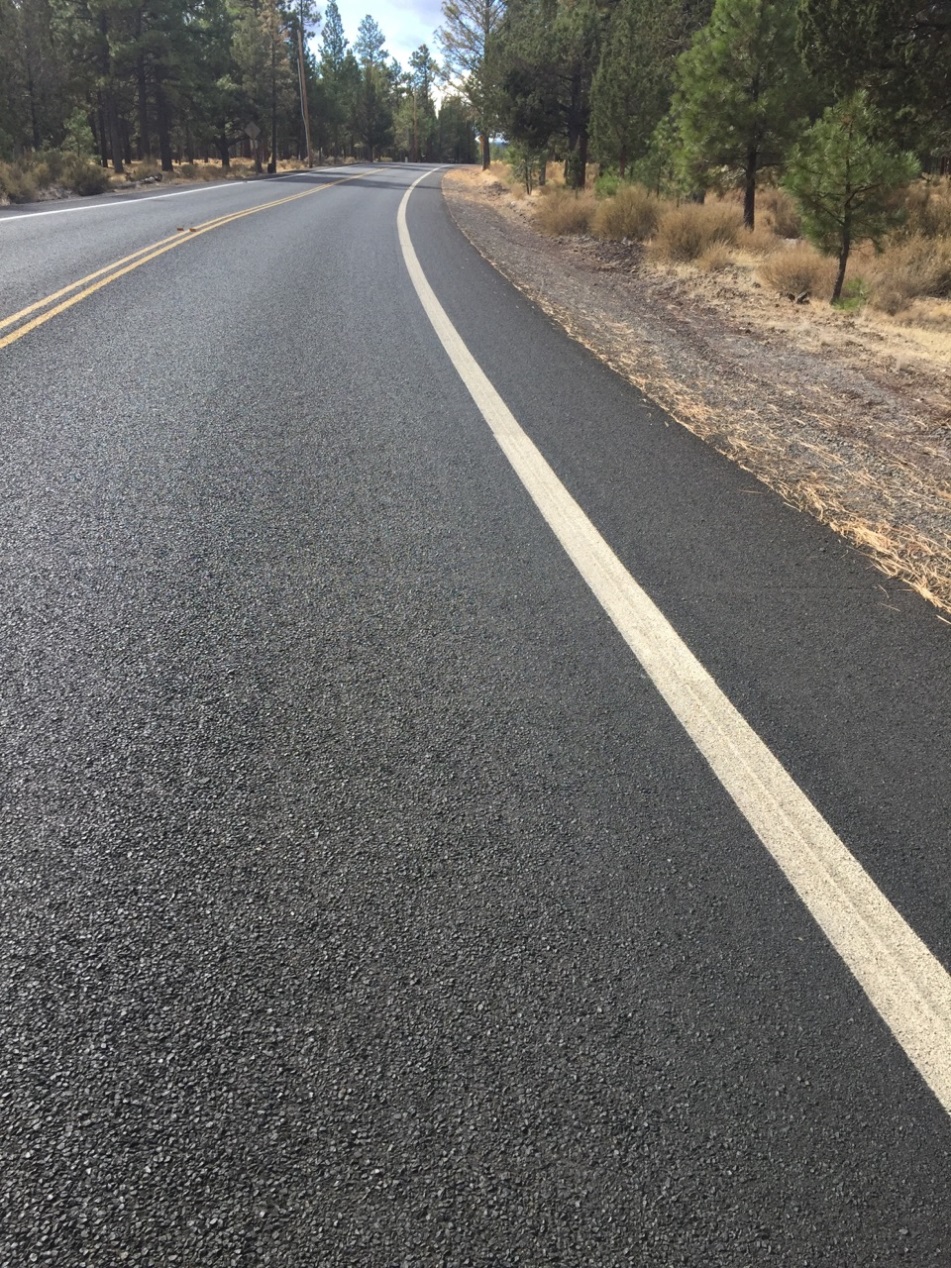 ¼-#10
3/8-#8
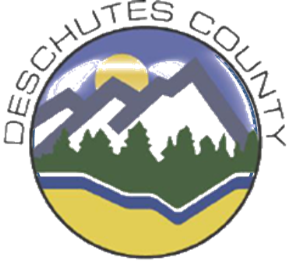 1/4” - #10 bike lane chip adjacent to 3/8” - #8 travel lane chip
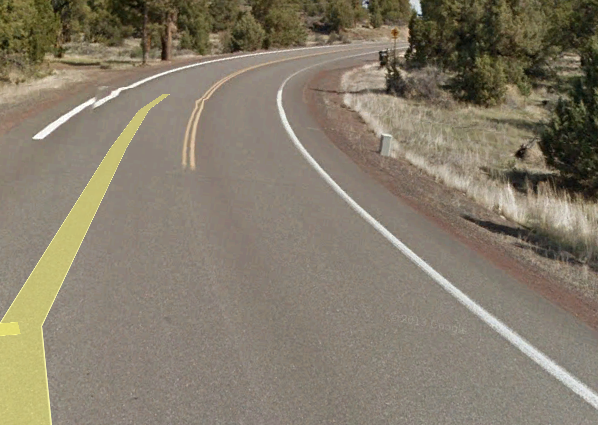 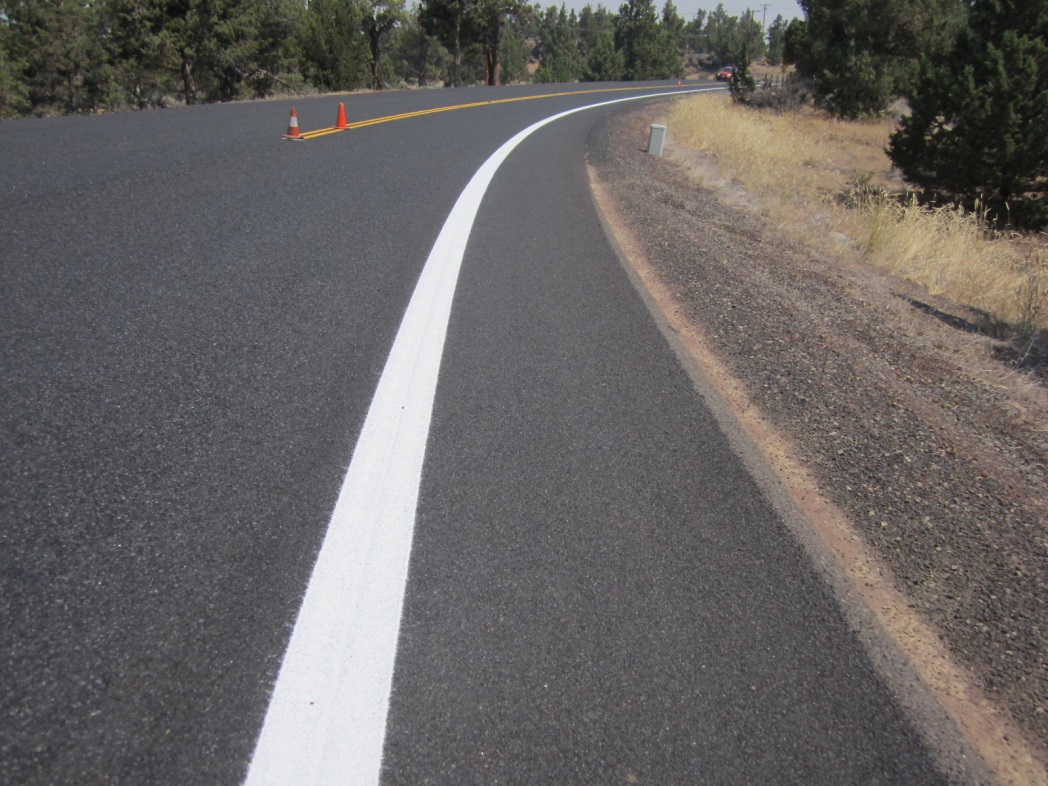 3/8-#8
¼-#10
Cline Falls Road:  post chip seal
3/8” chip travel lane
1/4” chip bike lane
11’ travel lanes, 4’ bike lane
Cline Falls Road:  pre chip seal  
12’ travel lanes, 3’ shoulder
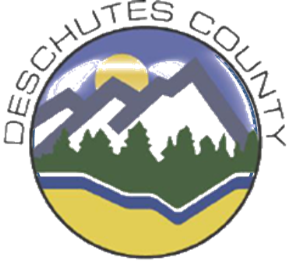 1/4” - #10 bike lane chip adjacent to 3/8” - #8 travel lane chip
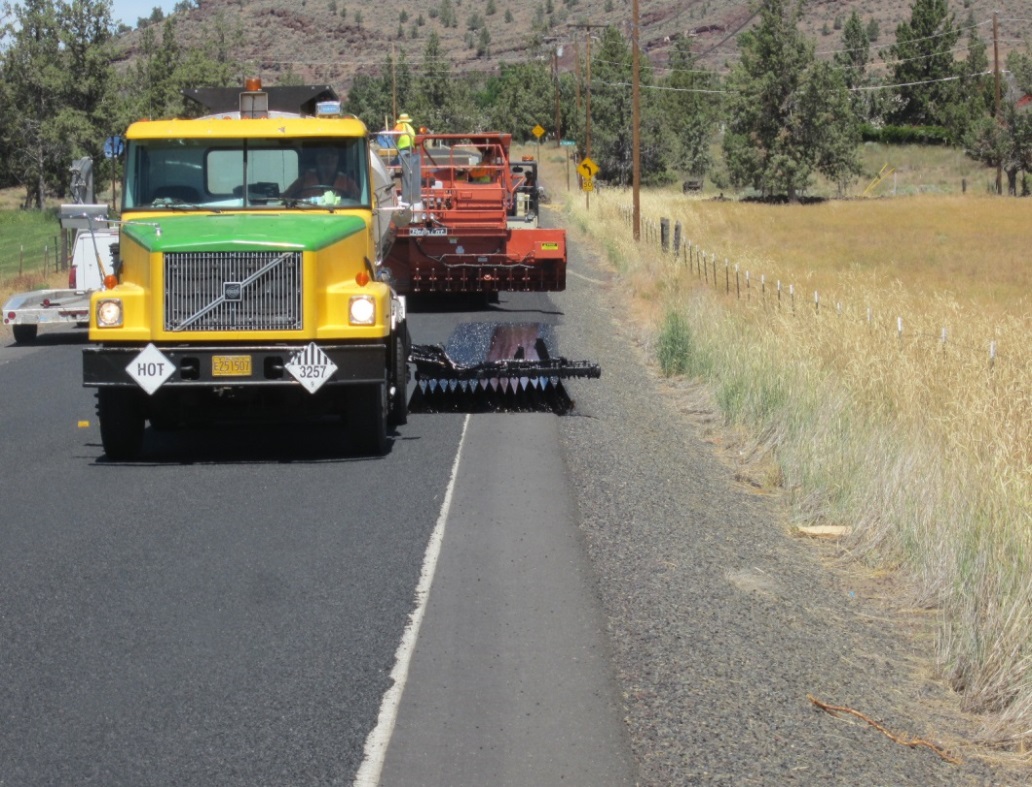 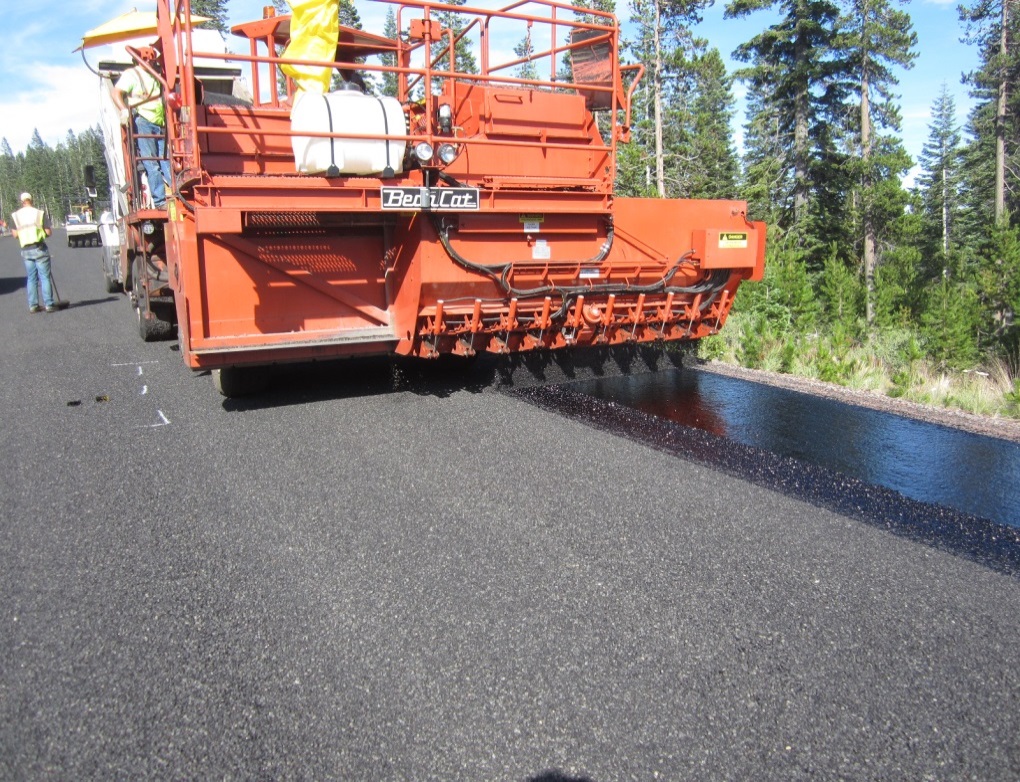 ¼-#10
River Summit
3/8” chip travel lane
1/4” chip bike lane
11’ travel lanes, 4’ bike lane
Northwest Way
3/8” chip travel lane
1/4” chip bike lane
11’ travel lanes, 3’ shoulder
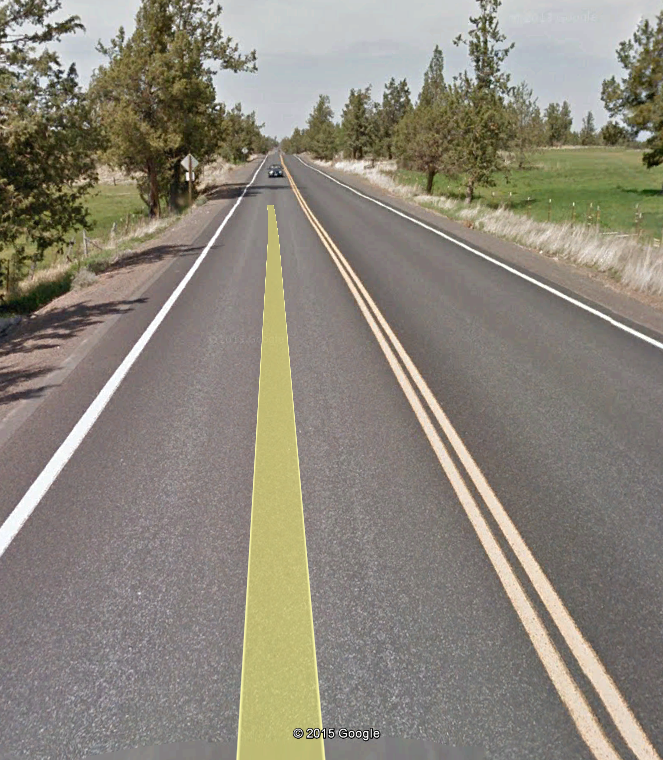 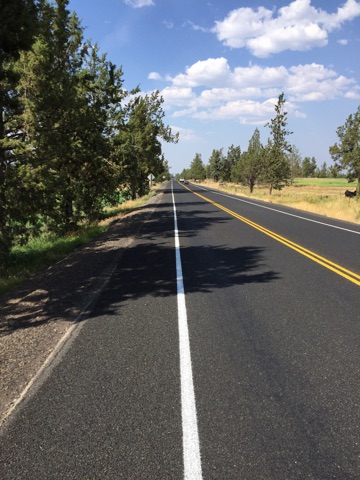 Pre Lane Width Adjustment
Powell Butte Highway
Post Lane Width Adjustment
Powell Butte Highway
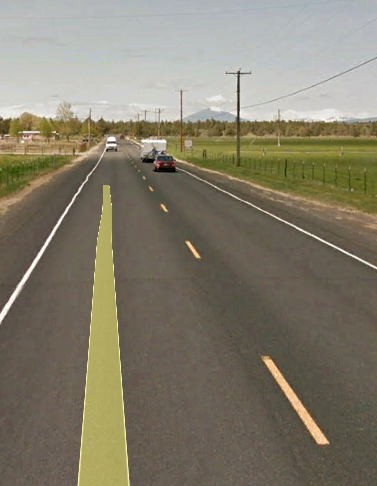 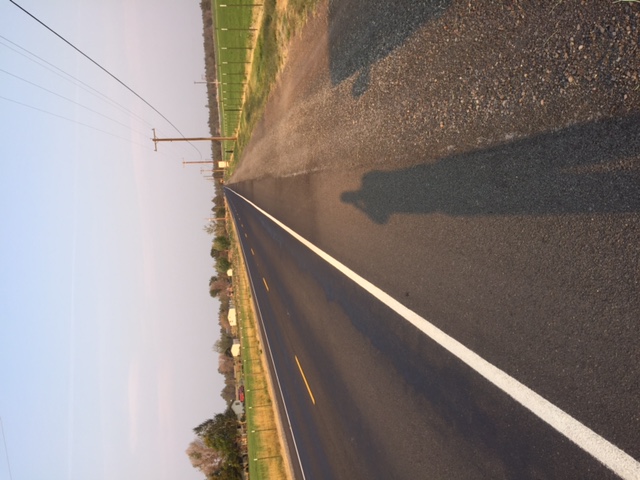 Pre Lane Width Adjustment
Lower Bridge Road
Post Lane Width Adjustment
Lower Bridge Road
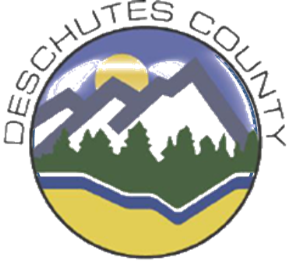 Use of small steel roller in
Bike Lanes
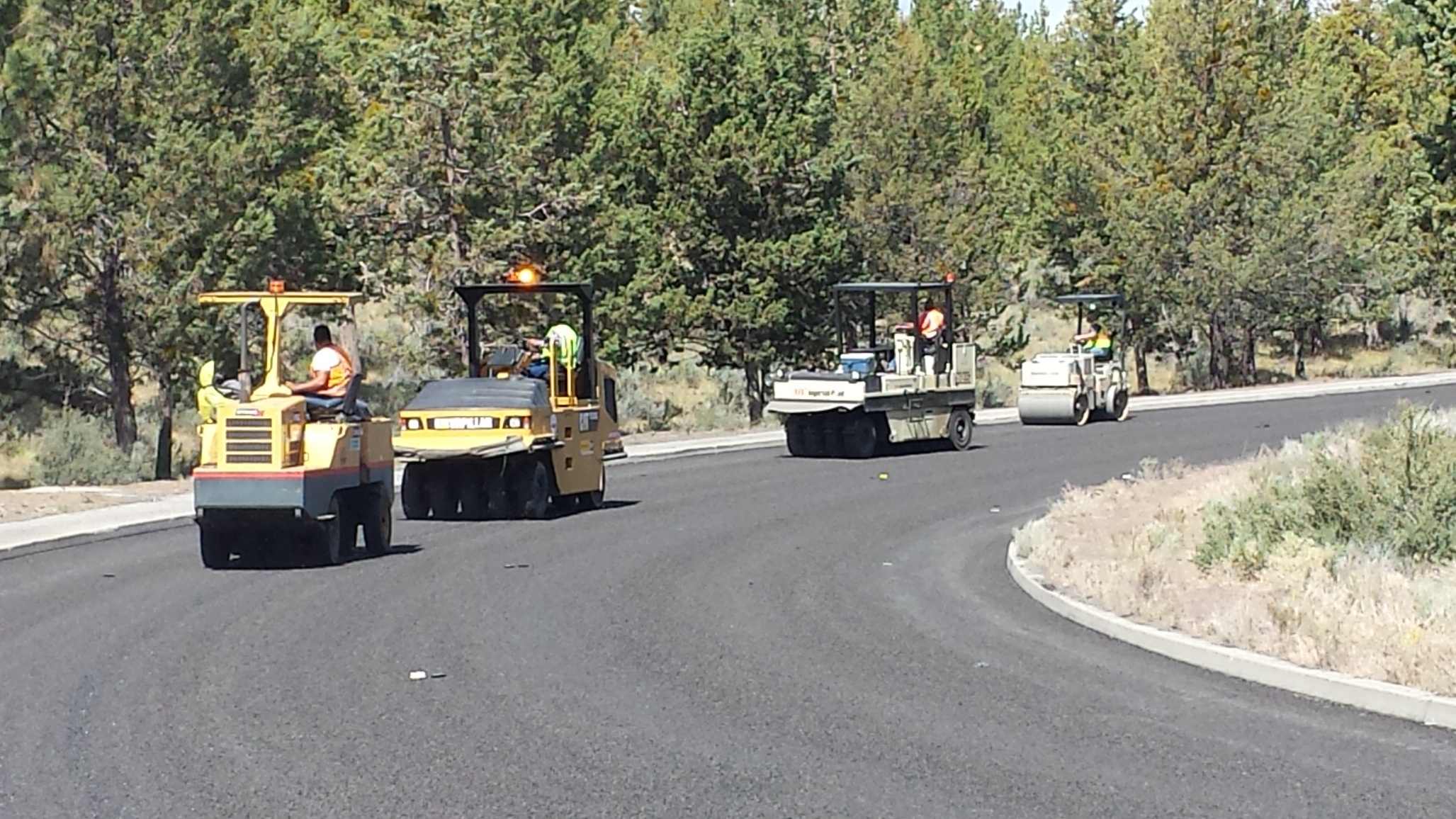 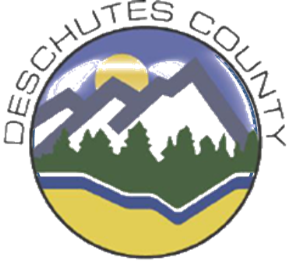 Feedback on County Roadsand Chip Seals
Via email:  “I rode my bike on the chip seal that you guys did west of Shevlin Park.  It was pretty nice.  I think it was the smoothest chip seal I have ever ridden on.”

Public tweet:
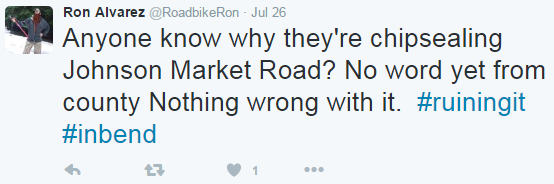 Questions
DOUBLE CHIP SEALMaintenance Treatments
Deschutes County Road Department

2016 OACES CHIP SEAL WORKSHOP
December 07, 2016



Chris Doty, Director
Tom Shamberger, Operations Division Manager
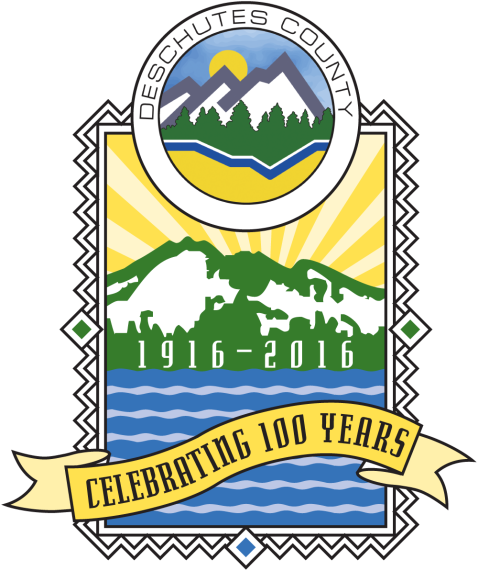 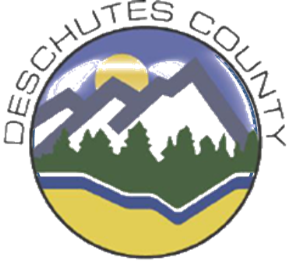 Strategic PavementInvestment
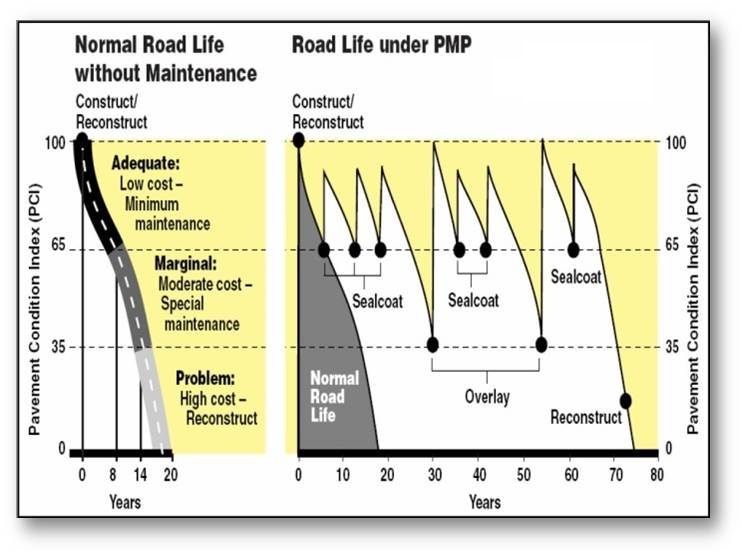 Chip seal = $
Overlay = 6 to 8 x $
Full Depth Rec = 15 to 20 x $
Reconstruct = 20 to 40 x $
Chip seal
Chip seal
Chip seal
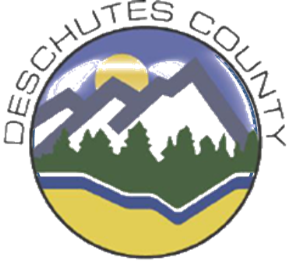 Pavement Maintenance Strategy
Arterials – Full depth, overlay or grind and inlay

Collectors – Full depth, overlay or grind and inlay 

Local Roads – Chip Seal
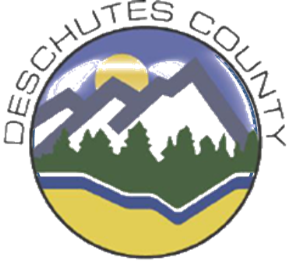 Options for Local Roads
PCI 65 to 80: 
Crack Seal
Asphalt Patch
Single Chip Seal

PCI – 45 to 65
Road has good profile
Asphalt patch 
Double Chip Seal
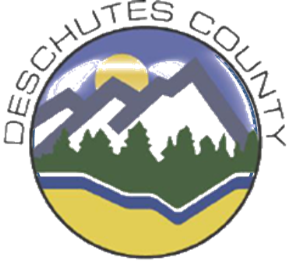 BENEFITS OF DOUBLE CHIP SEAL

Doubles the protection from oxidation and deterioration from moisture

Can be successfully used on moderate to severely deteriorated and cracked roads

Extremely durable and flexible surface which reduces and significantly delays cracking

Improves skid resistance and winter traction due to the textured surface
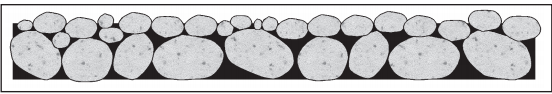 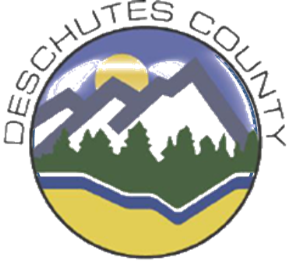 Double Chip Seal
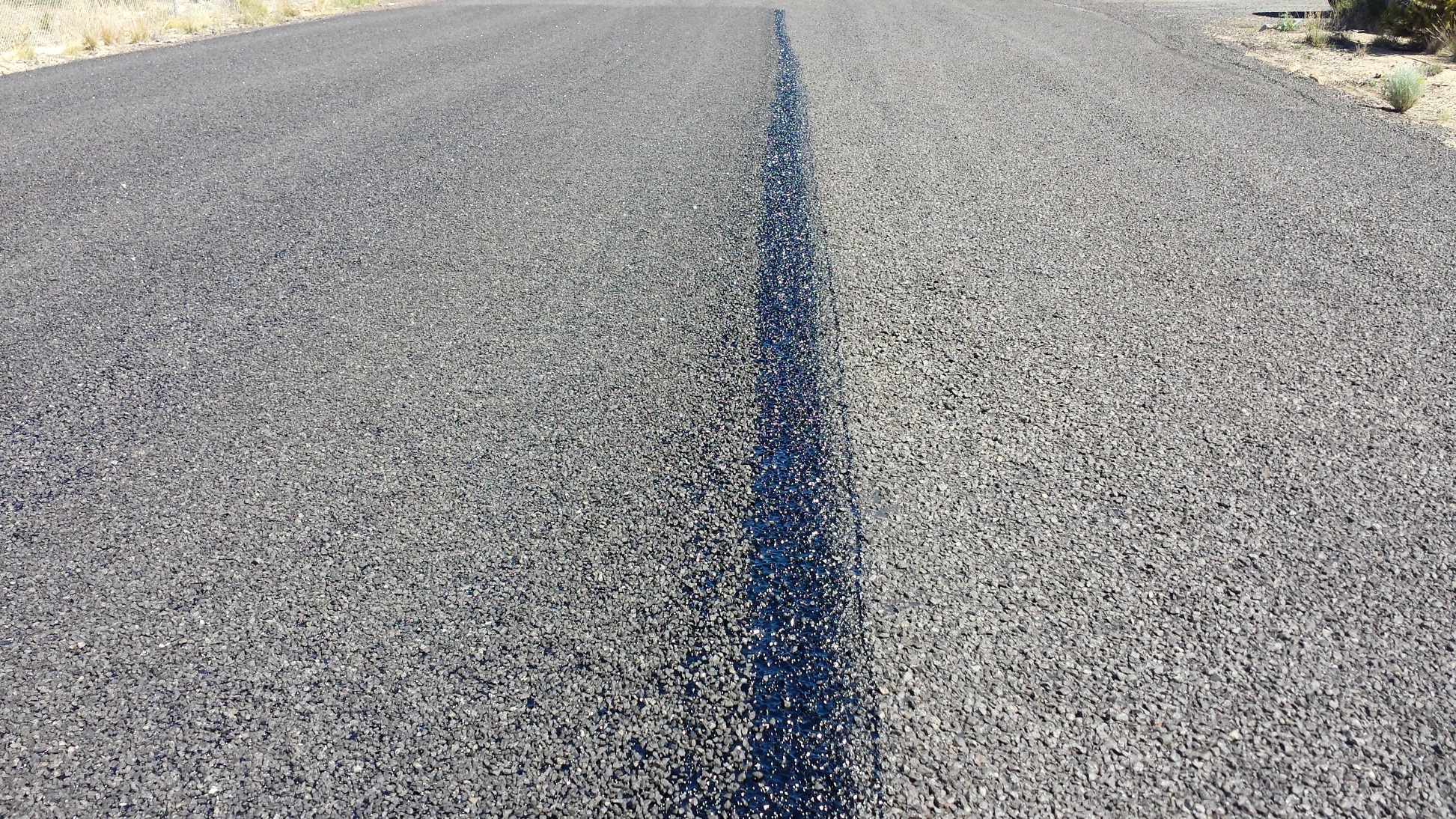 1/2” – 1/4”
3/8 - #8
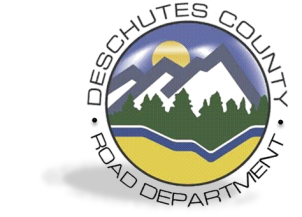 Double Chip Seal Candidate
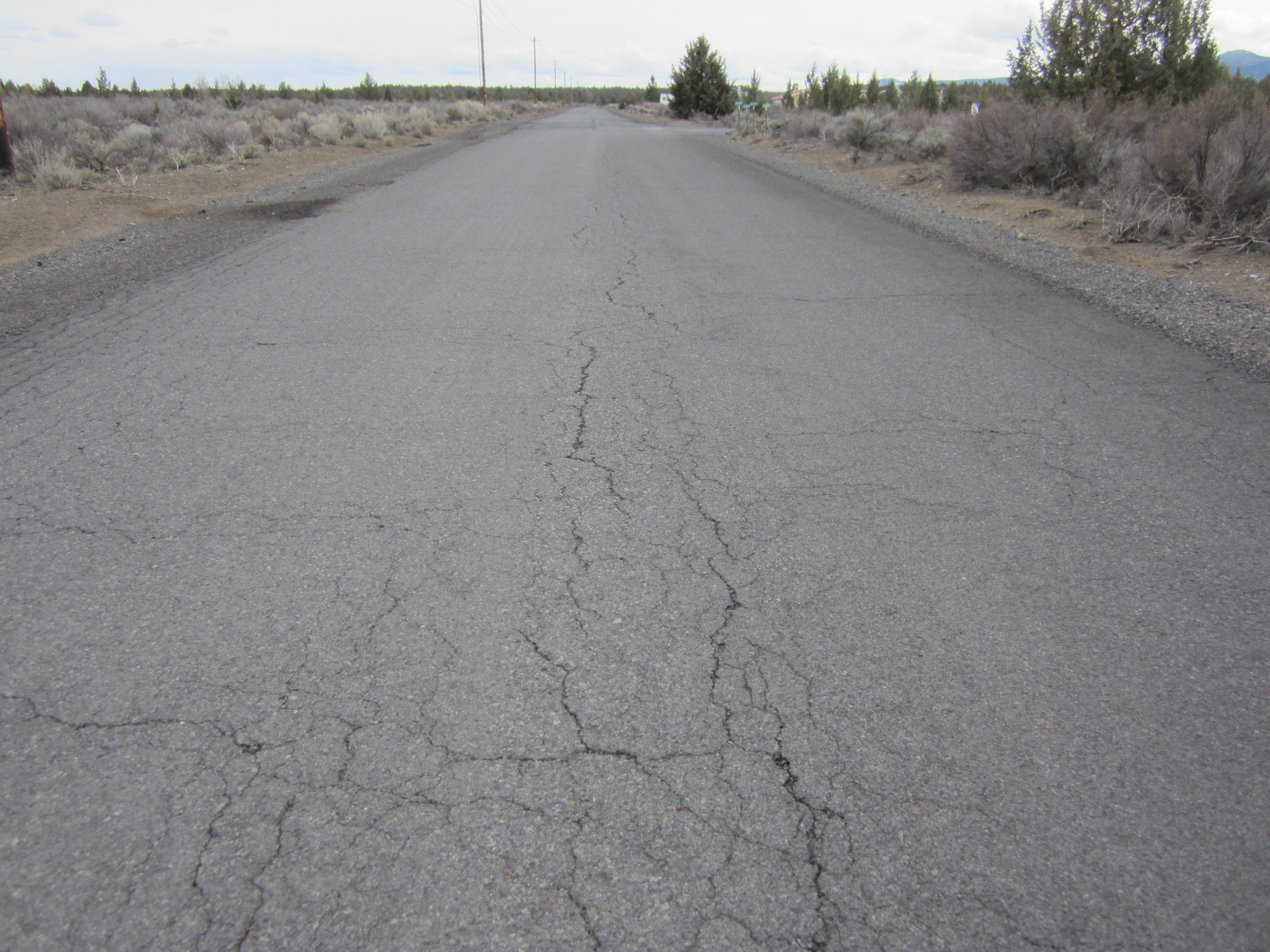 PCI  of 38
Second Lift On Double Chip Seal
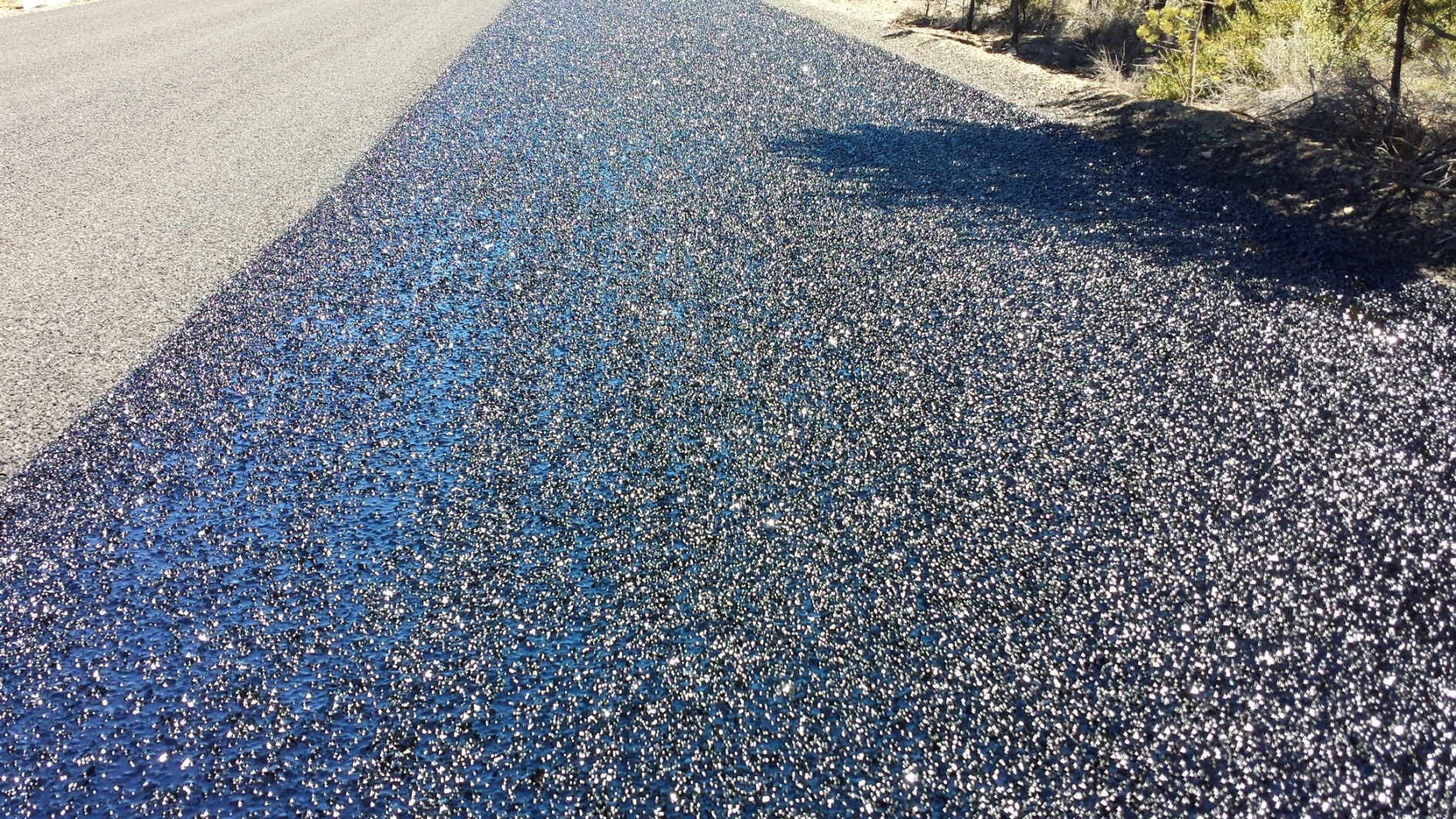 ½” - ¼” chip seal keyed with 3/8-8
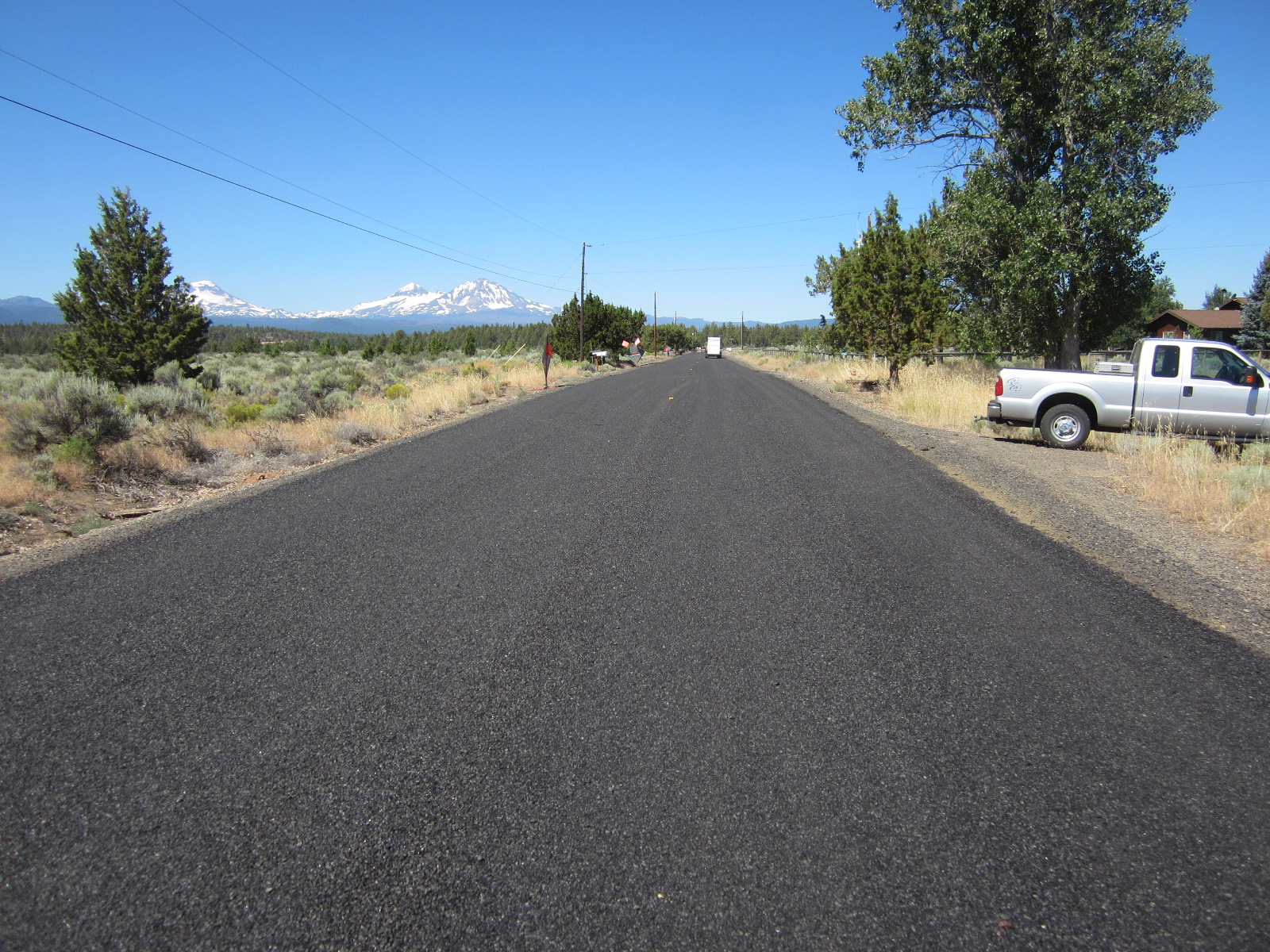 Double Chip Seal
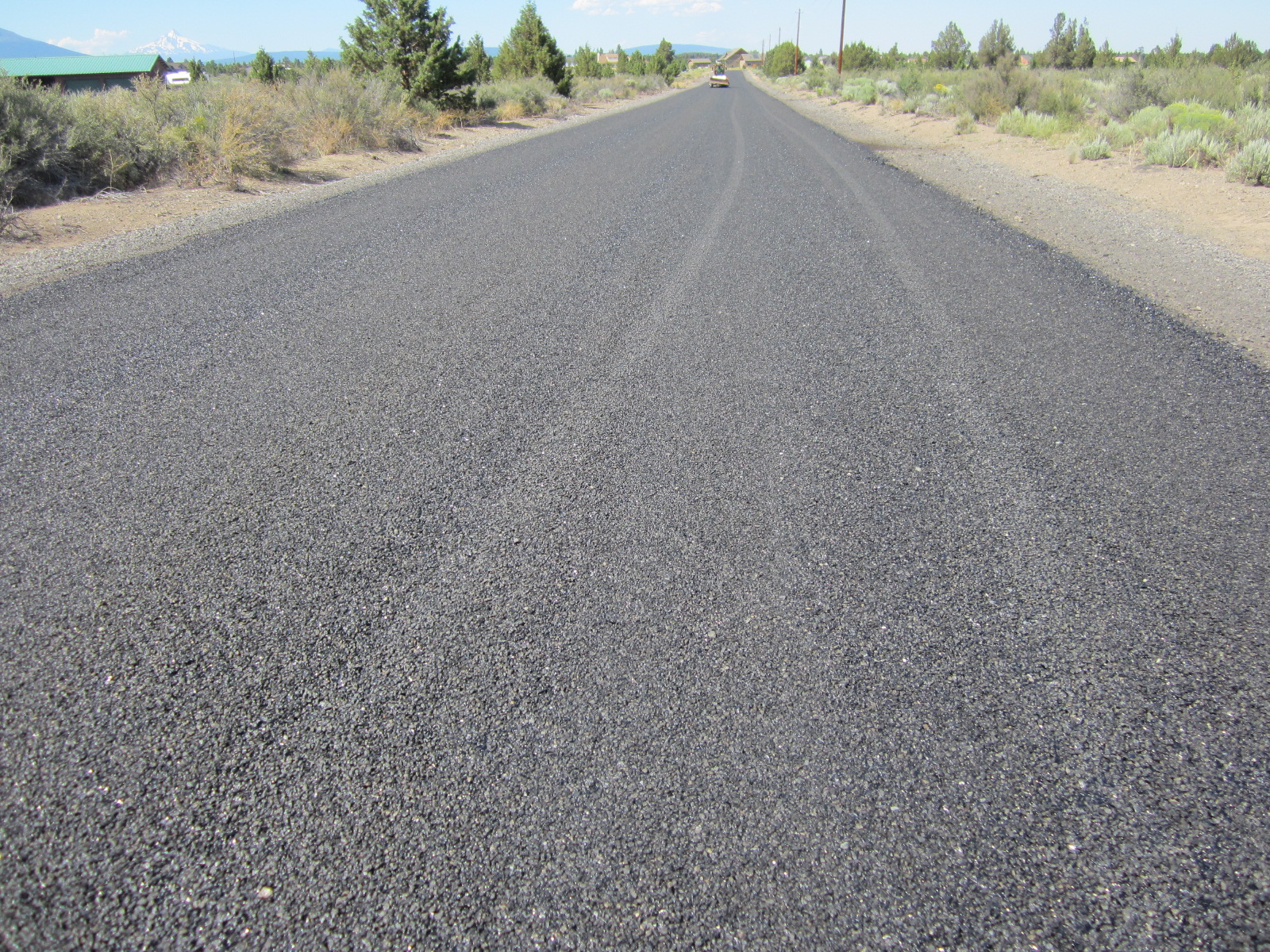 PCI of 84 two years later
Wendy Road – La Pine
Road into truck stop
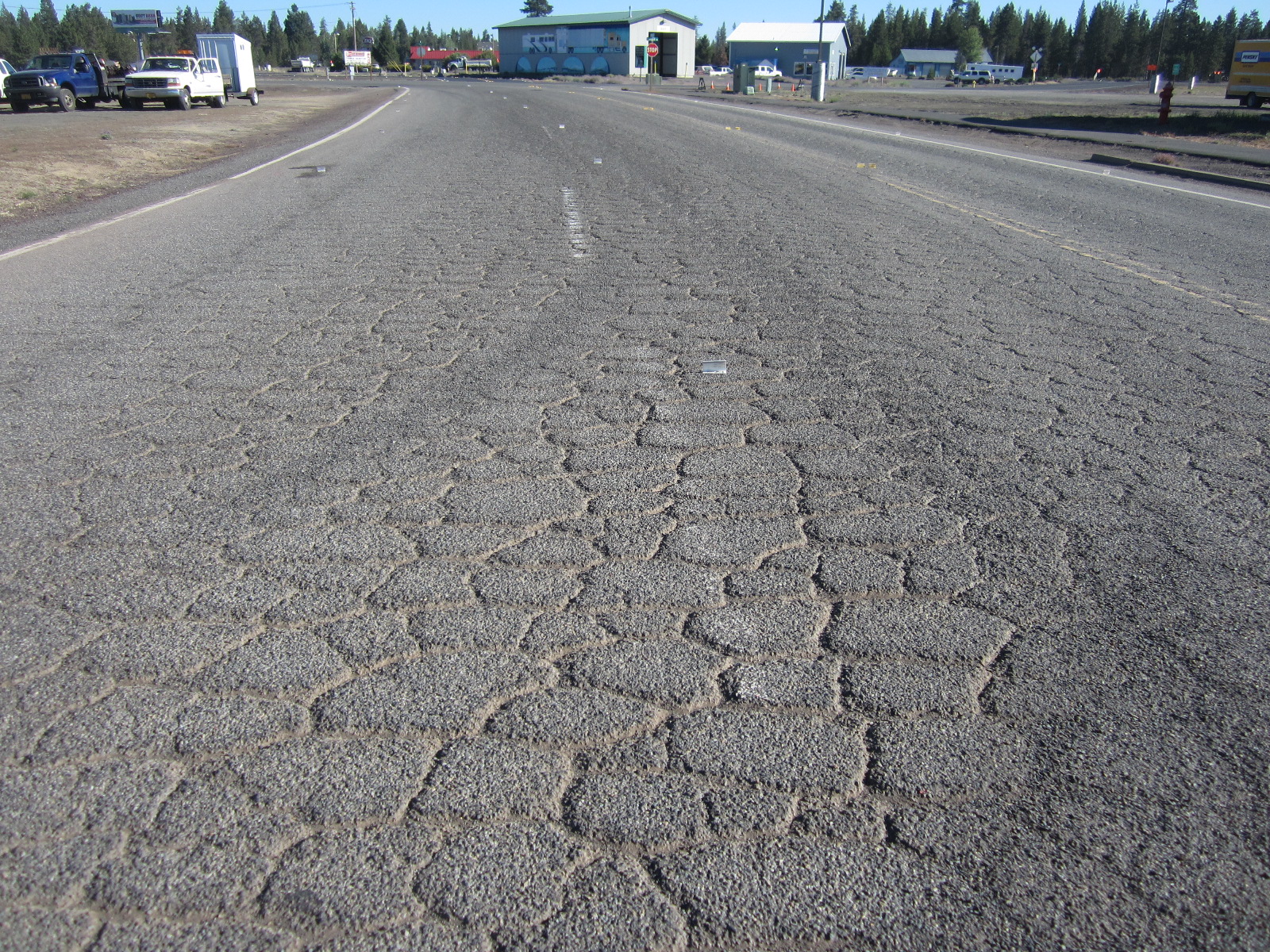 PCI of 20
First Lift at .52 Gallon / sq. yd.
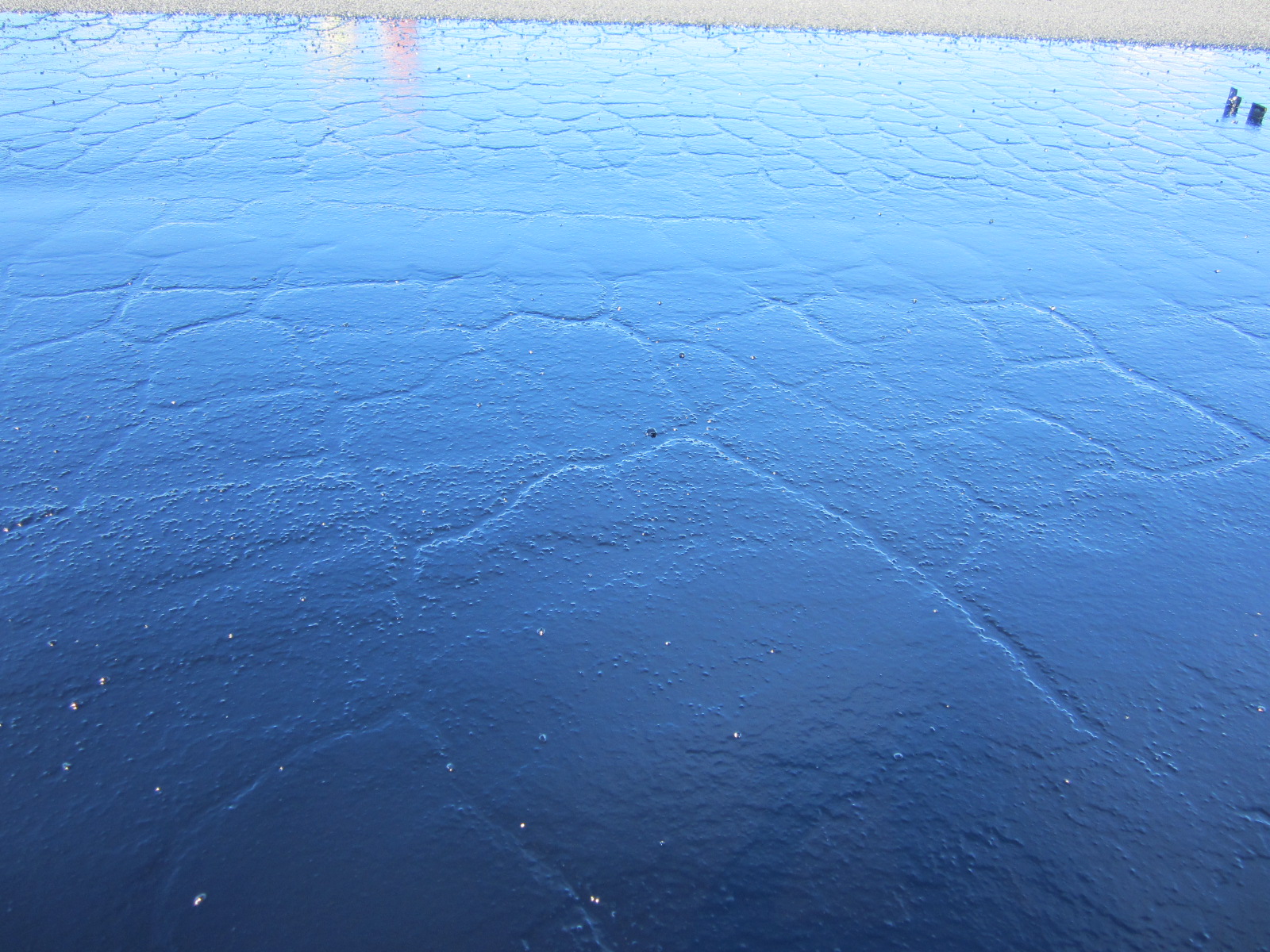 Cracks filled with oil
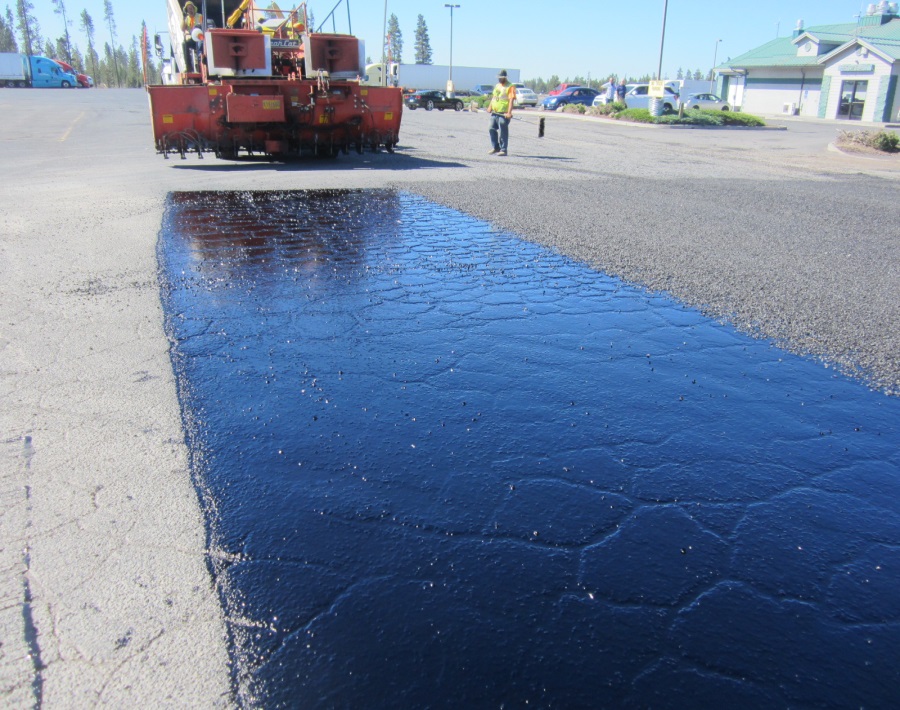 Oil Shot Rate: 1st Lift -  .52 gal./sq. yd.
                         2nd Lift - .41 Gal /sq. yd.

Rock Rate: 1/2” - 1/4” - 25 lbs. / sq. yd.
                    3/8” - # 8   - 17 lbs. / sq. yd.
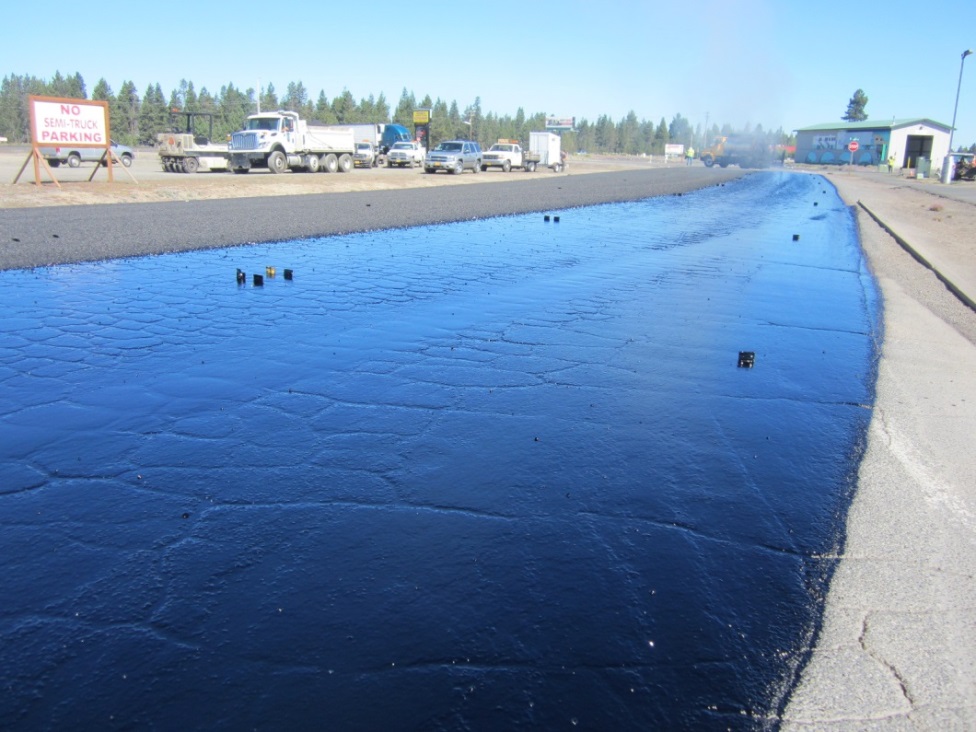 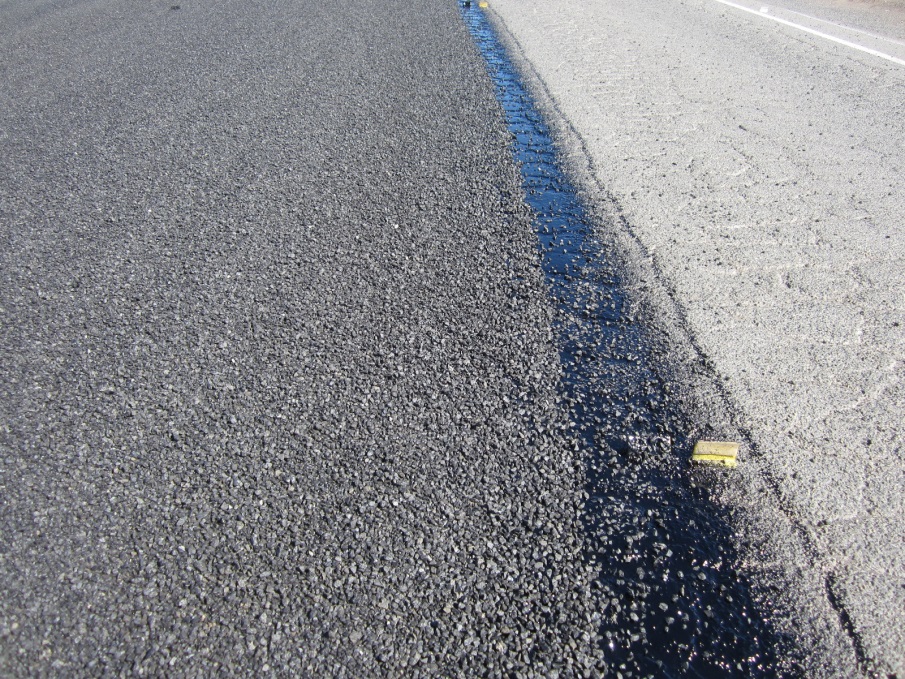 Desert Road
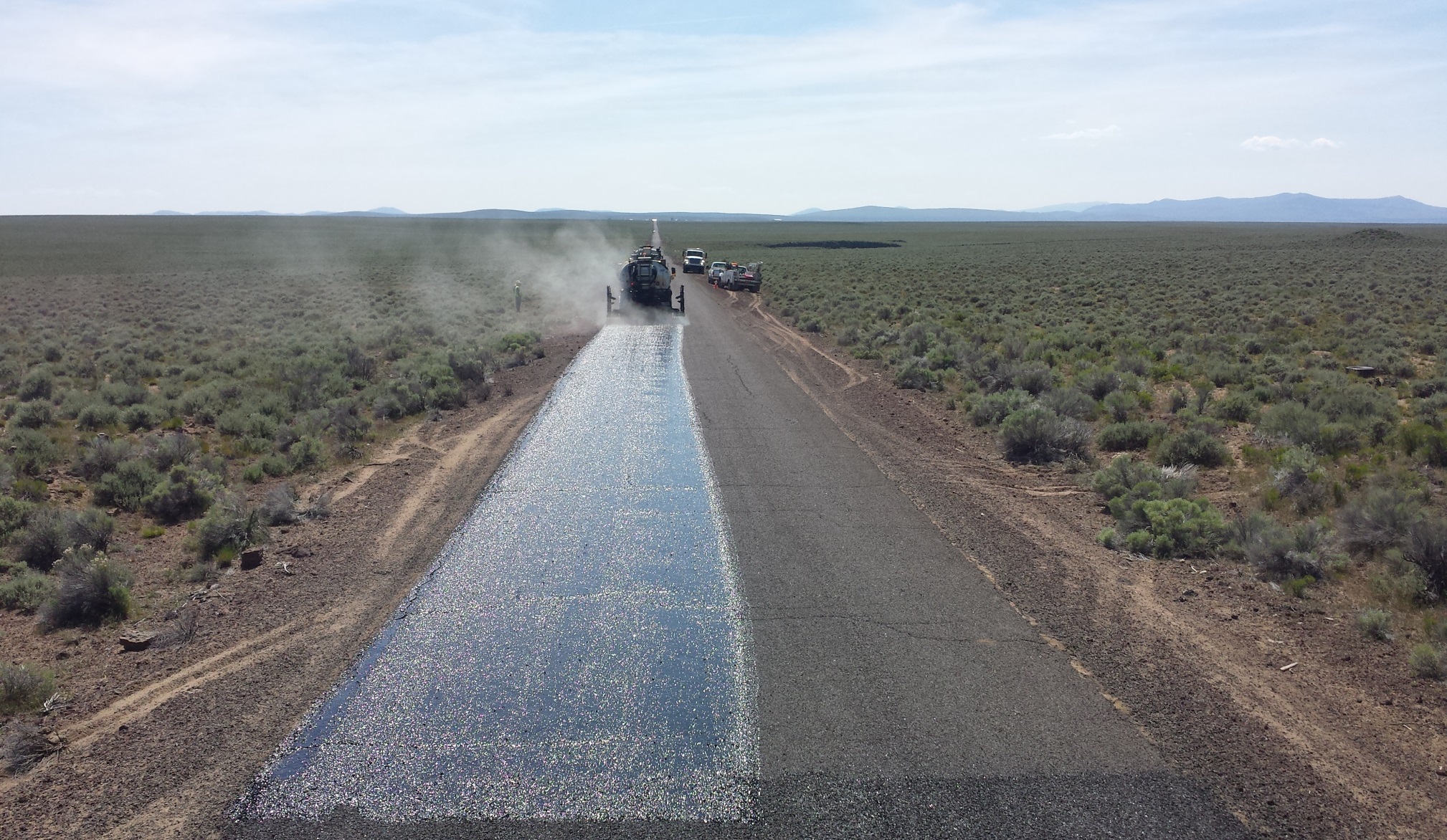 Severe Rutting not candidate for double chip
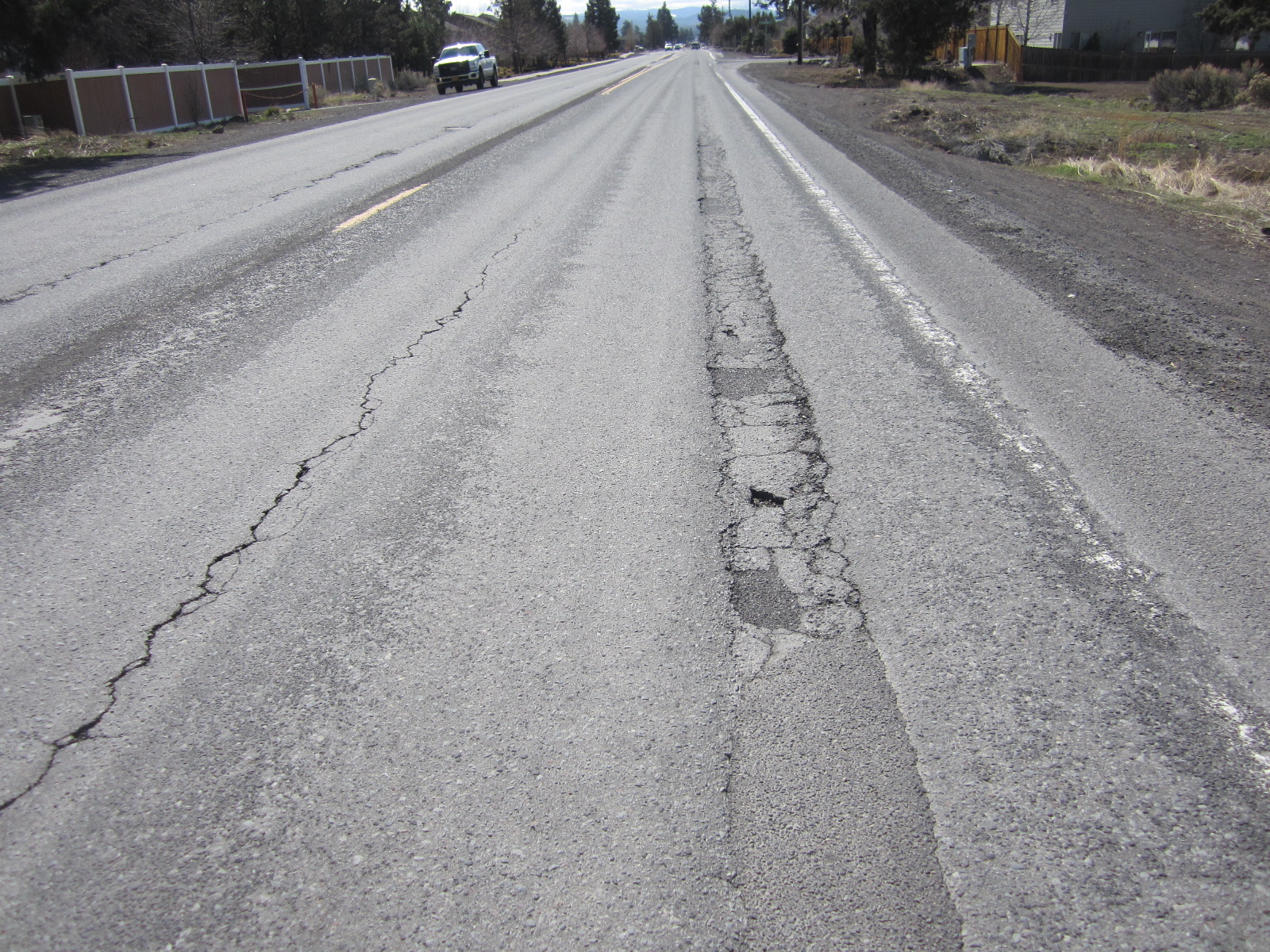 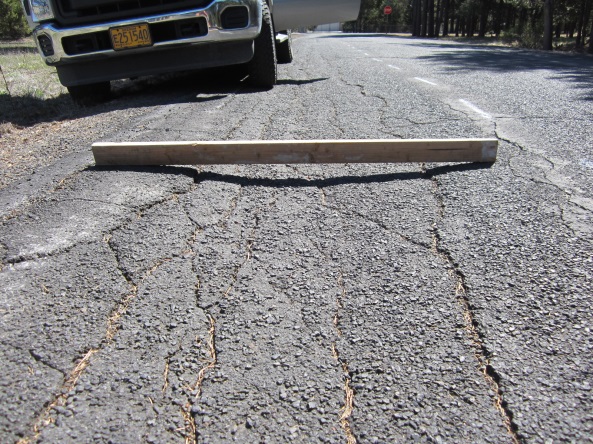 Questions
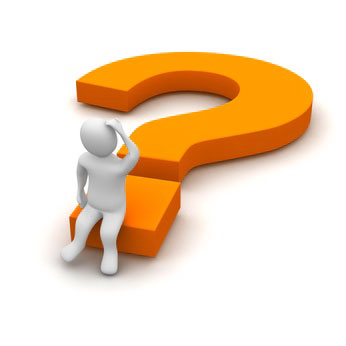 Tom Shamberger, Operations Manager
Deschutes County Road Department
Tom.Shamberger@deschutes.org
(541) 322-7120